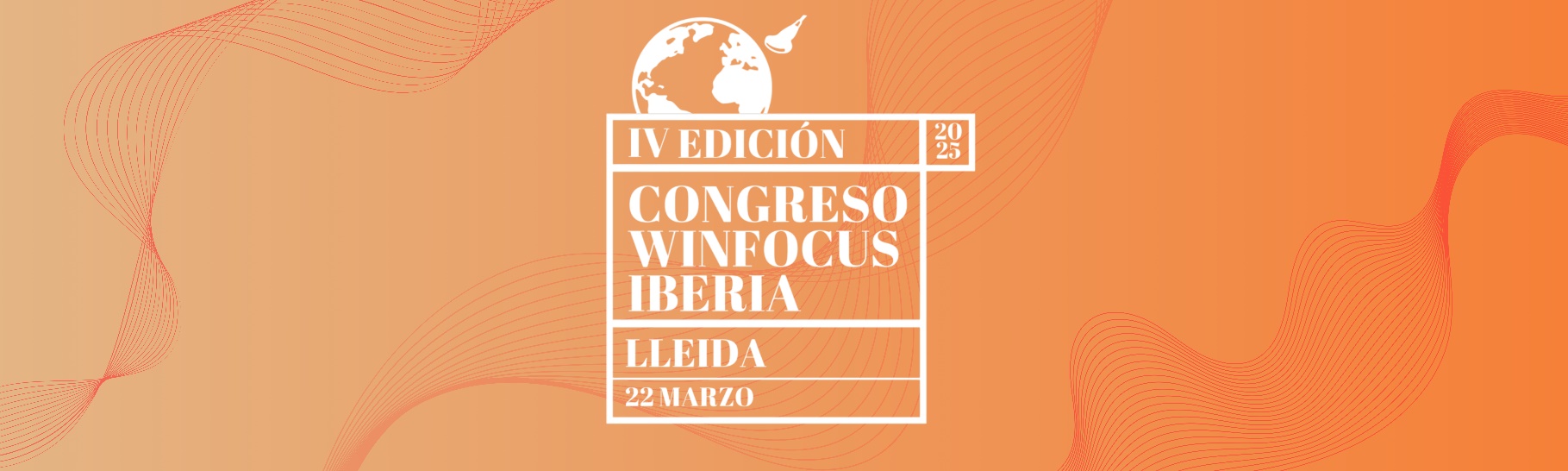 Título
Nombre del autor1, Segundo autor1, Tercer autor2

1Hospital, Población; 2Segundo Hospital, Población2.
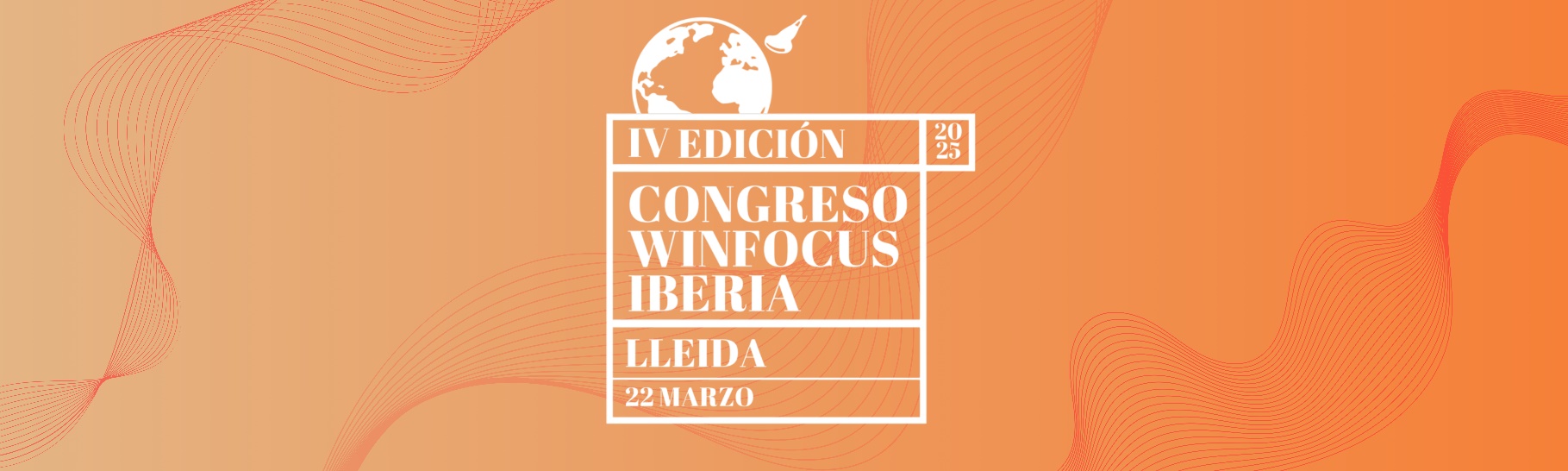 Guía creación póster electrónico:
Consultar la guía de creación del póster electrónico con la Secretaría Técnica del Congreso.
Recuerde que muchas imágenes que se suelen usar en presentaciones no son de uso libre y no se pueden incluir en un póster de un congreso científico si no se tiene el permiso correspondiente. Solo se pueden incluir imágenes de uso libre, o aquéllas en las que se pueda acreditar el permiso para su uso. En algunas imágenes puede ser necesario incluir una referencia.
Añadir las diapositivas que se precisen hasta un máximo de 4